Challenges and responses to COVID-19: Experience of Azerbaijani prosecutors
Dr. Kamran AlIyev
 
Prosecutor General of
the RepublIc of AzerbaIjan
Challenges
Special quarantine regime applied: 24th March 2020

Free movement restrictions for citizens

No access to prosecutors’ offices and courts

Court proceedings postponed

Difficulties in evidence gathering

Delays in pre-trial investigations

Need to respect fair trial rights
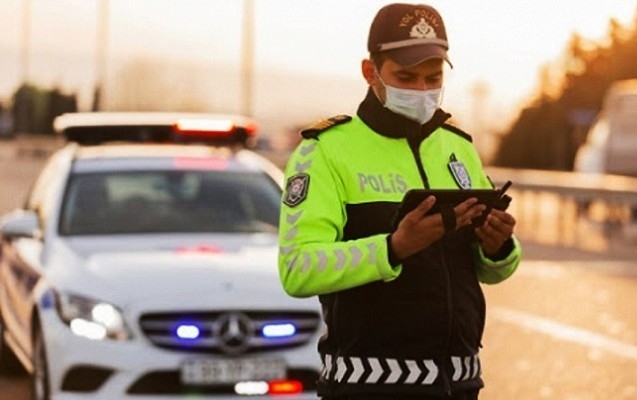 Responses
Crisis Response Team at the Prosecutor’s Office
New mobile application
Criminal proceedings via e-system and videoconferencing
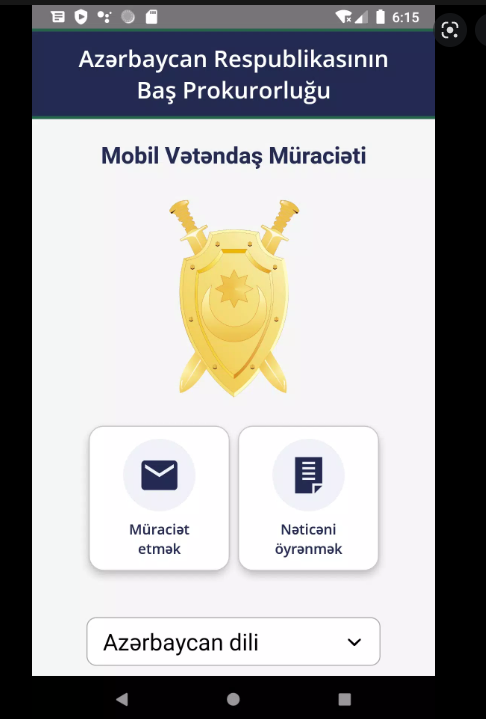 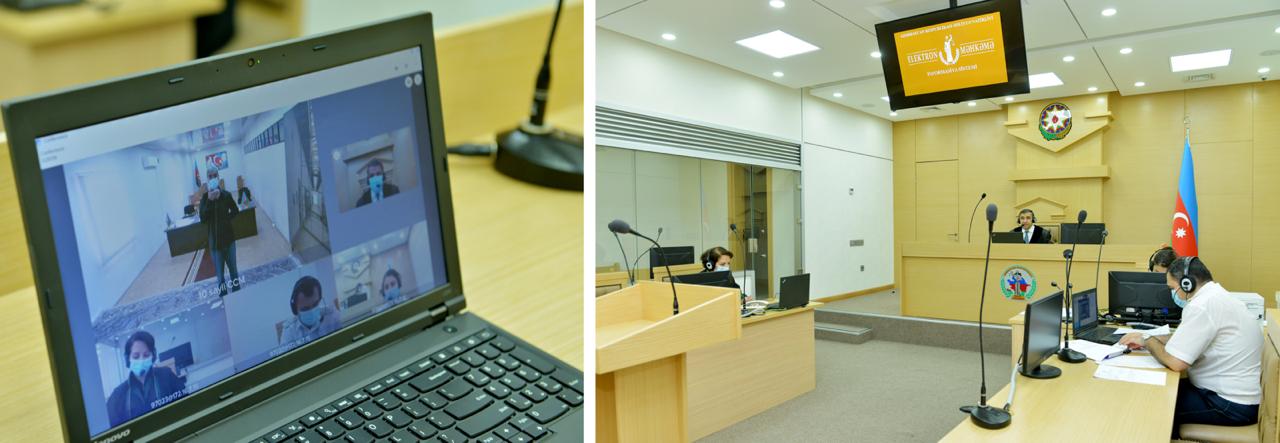 Challenges & Responses
Need to prevent the spread in the penitentiary institutions

Priority for non-custodial restrictive measures

In 740 cases, detention was substituted with home confinement

Conditional early release for 2000 prisoners

Prison terms decreased for 3200 prisoners

Foreign nationals extradited to home jurisdiction

Presidential pardon for 200 individuals over 65 years old
Challenges & Responses
Need to ensure safety of participants of criminal proceedings 

Need to replace infected staff

Performance of duties in shifts

Videoconferencing for internal events

3 prosecutors, 8 judges 
   and 11 defence lawyers died
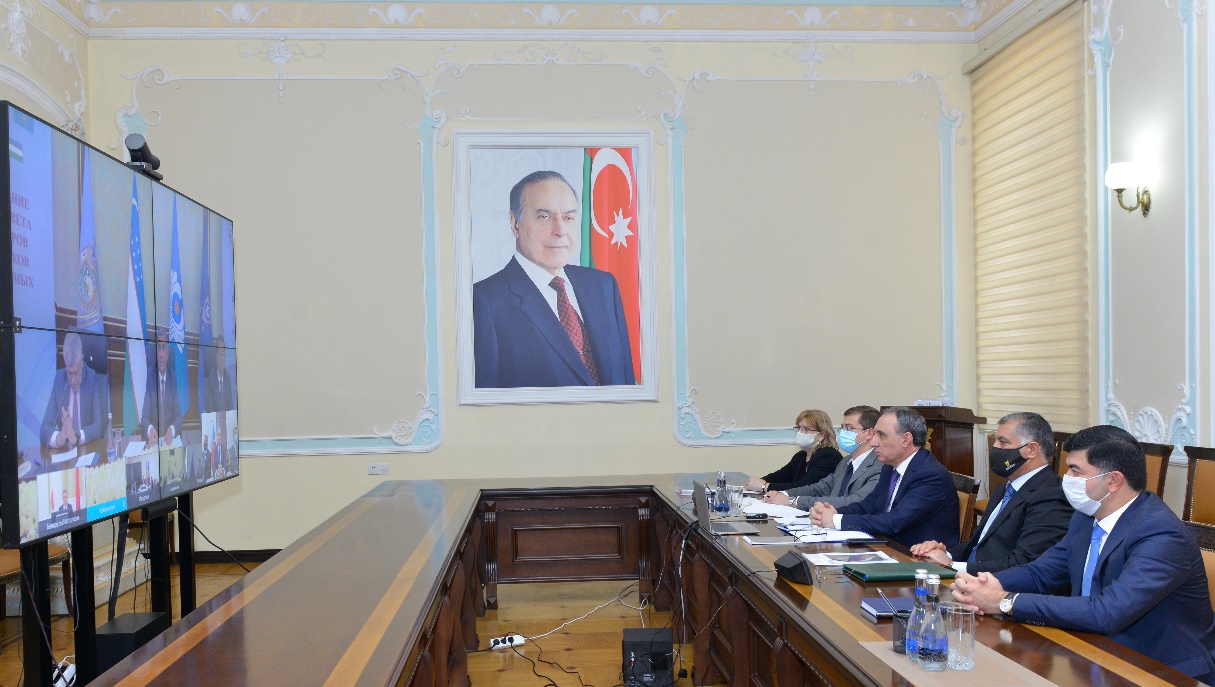 Challenges
1,6 billion USD Government aid projects for vulnerable groups

New crime trends emerged

Embezzlement in distribution of funds

Bribery and fraud in provision of medical services 

Bribery and forgery to avoid quarantine restrictions

False vaccine certificates
Responses
New crimes and administrative offences introduced
Criminal cases on violations of quarantine regime
Covert operations detecting bribery and fraud 
Monitoring mass media to detect violations
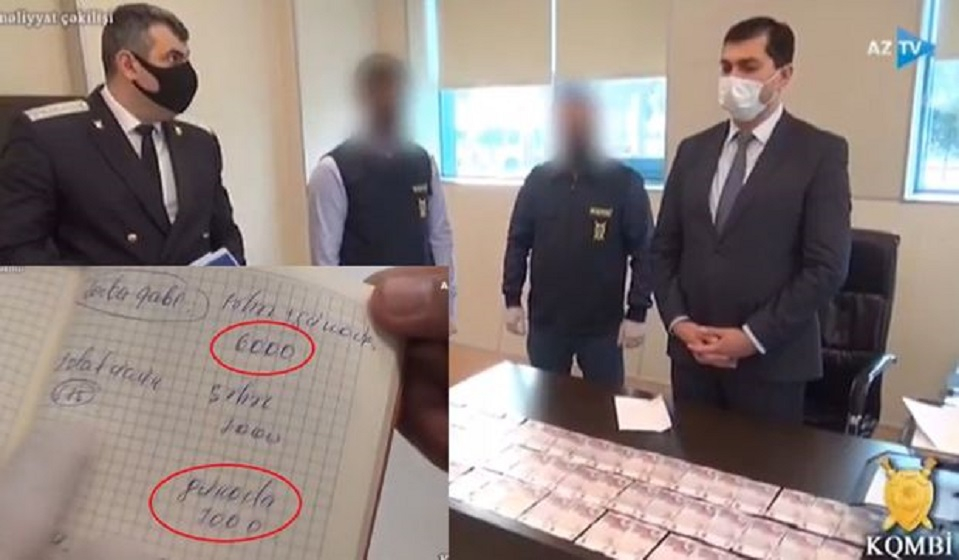 Global Solidarity
UN General Assembly Resolution sponsored by Azerbaijan
      “On equitable access to COVID-19 vaccines for all countries”
Financial and humanitarian aid to 80 countries
A million dose of vaccine provided to 14 countries free of charge
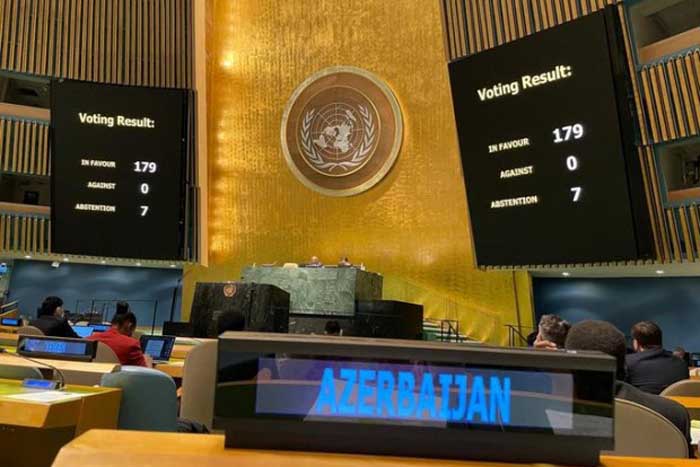 Azerbaijan
Total population: 10 million

The first infection case: 28th February 2020

Special quarantine regime applied: 24th March 2020

Approximately 800 thousand infected (10%)

10.000 fatal cases (0,1%)
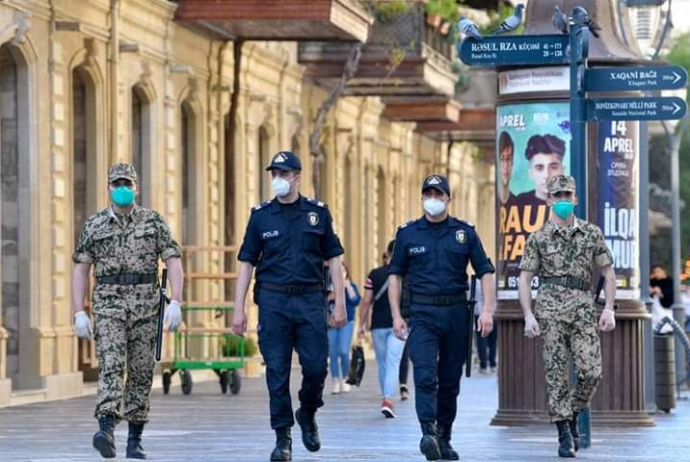 Thank you for your attention.